PDQ Completion: Section 1.0
Purpose
Brief Summary of Duties
2 – 3 Sentence
Overall Purpose of the Position
Example: Zoo Keeper
Under general supervision, participates in all aspects of maintenance and daily care of zoo animals, provides information and customer service to zoo visitors, and performs related work as required.
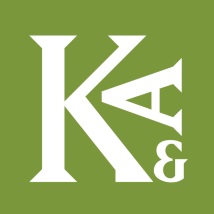 1
PDQ Completion: Section 2.0
Organizational Context
2.1: Immediate Supervisor’s Name & Title
2.2: Work Priorities
2.3: Work Decisions (within stated policies and procedures)
2.4: Referred Decisions
2.5: Guidance
2.6: Review of Work (not performance review)
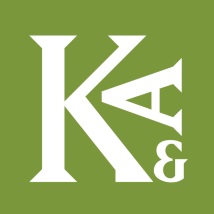 2
[Speaker Notes: 2.1 Name and Title of immediate supervisor; list other staff members that report to your immediate supervisor
2.2 Name and Title of the employees that you directly supervise
2.3 Describe work decisions 
adhering to stated policies and procedures
2.4 Decisions that you refer to your supervisor, or other departments 
decisions outside procedures and policies
2.5 Review of work – 
not performance review
Example: weekly status, etc.]
PDQ Completion: Sections 3.0 – 6.0
3.0: Supervision
4.0: Equipment
Computer, Hand Tools, Power Tools
5.0: Contacts
Internal & External, Not Supervisor, Not Co-Workers
6.0: Budget
Actual Amount, Expenditures & Revenues
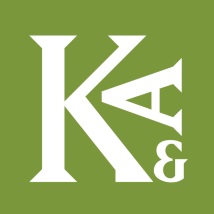 3
[Speaker Notes: 4.0 Equipment 
Example: computer, hand tools, power tools, etc.
5.0 Contacts 
List internal and external contacts (other than supervisor and coworkers) throughout course of your work
6.0 Budget  
$ amount under your control
Control over expenditures & revenue generation]
PDQ Completion: Section 7.0
Description of Work
List Duties by Importance
Begin with Action Verbs: Prepares, Performs, Conducts, Distributes, Answers, Types, Operates, Observes, etc.
Percentage of Time
Combined Duty Percentages = 100%
Frequency
Importance
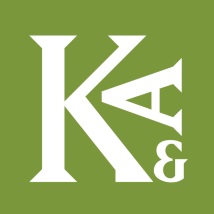 4
[Speaker Notes: Start with the most important duties
Begin each statement with an action verb
List duties 
Assign “Time,” “Frequency,” and “Importance” to each duty]
PDQ Completion: Sections 8.0 – 14.0
8.0: Most Complex or Difficult Duties
9.0 Changes in Responsibilities
10.0: Sensory Demands
11.0: Physical Demands
12.0: Environmental Conditions
13.0: Education, Experience, Special Licenses/Certifications
14.0: Knowledge and Abilities
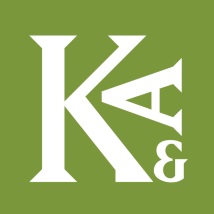 5
[Speaker Notes: Abilities required to perform your job.
8.0
9.0 Changes in Responsibilities
10.0 Sensory Demands
11.0 Physical Demands
12.0 Environmental Conditions
13.0 Education/Experience/Licenses/Certs:
Current description as base 
Specify changes in education
High School Diploma, Associate’s Degree, Bachelor’s Degree, etc.
Specify changes in years of experience 

14.0]
PDQ Completion: Last Page
Supervisor Review
Not a Performance Evaluation
No Content Changes, Comments Only
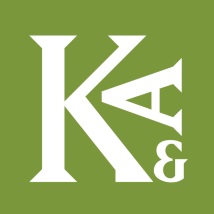 6
[Speaker Notes: Supervisors will review the PDQ
This is not a performance evaluation
Supervisors will not make any content changes to what you have completed
Supervisors will be able to comment on the last page of the PDQ]